Зміст і методика підготовчого етапу до введення поняття про задачу
Зміст і методика підготовчого етапу до введення поняття про задачу
Конкретний зміст арифметичних дій додавання й віднімання
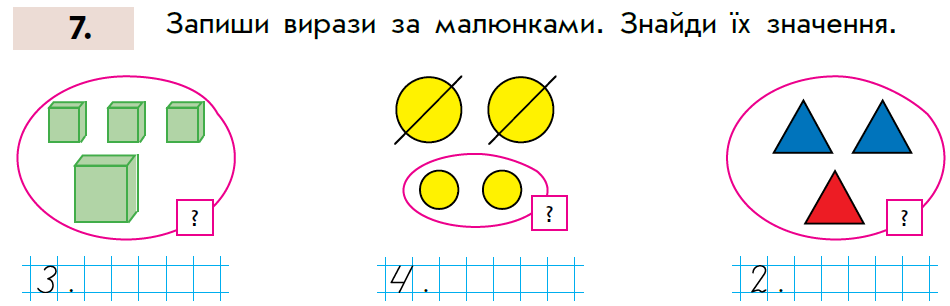 Схематична інтерпретація арифметичних дій додавання й віднімання
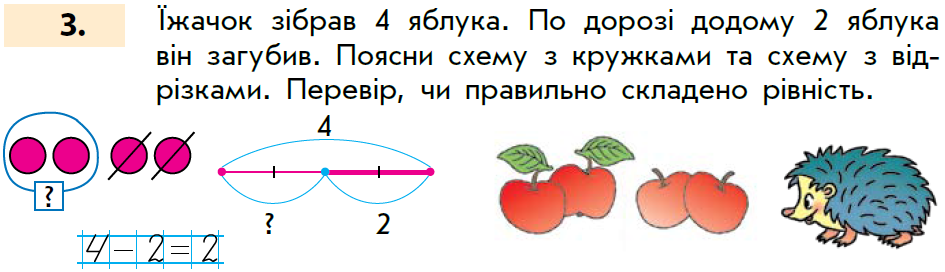 Перехід від сюжетного малюнка до схеми  та навпаки
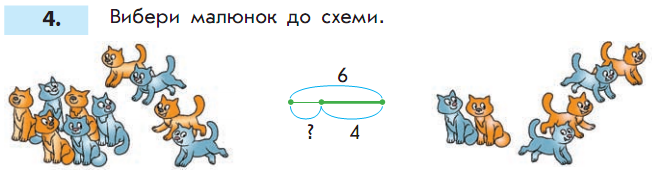 Перехід від сюжетного малюнка до схеми і виразу та навпаки
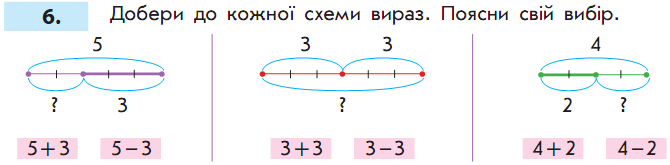 Перехід від сюжетного малюнка до схеми і рівності
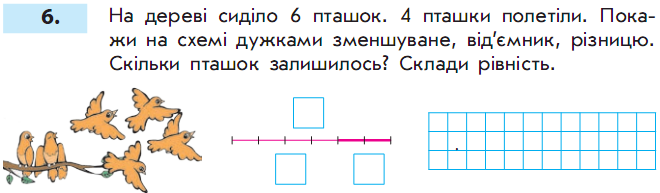 Схематична інтерпретація відношення різницевого порівняння
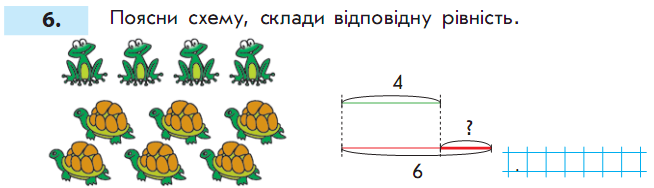 Схематична інтерпретація відношення різницевого порівняння. Перехід від словесного опису ситуації до схеми
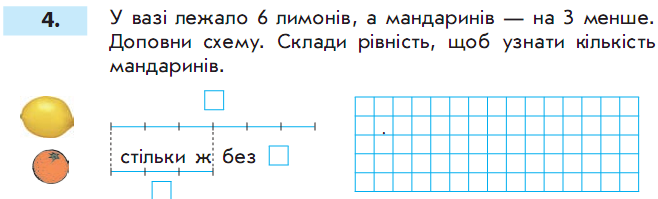 Перехід від схеми до словесного опису ситуації. Перехід від схеми до виразу
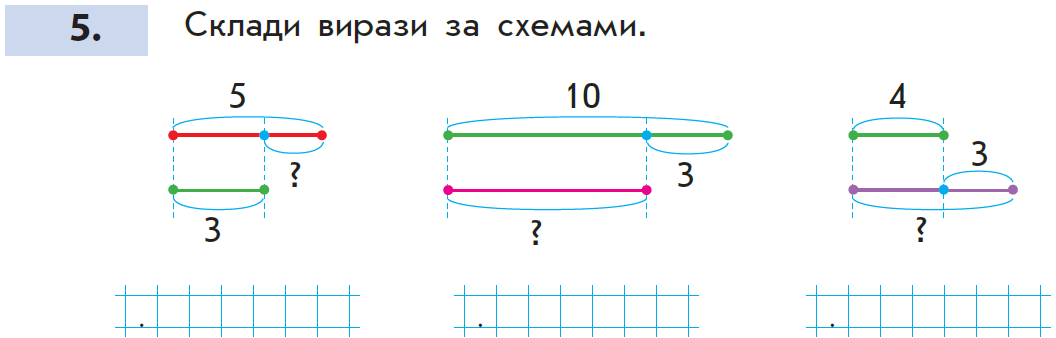 Перехід від сюжетного малюнка до рівності
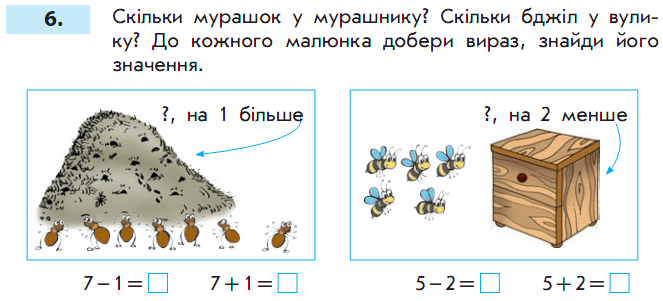 Постановка запитання. Перехід від тексту до схеми
Постановка запитання відповідно до виразу
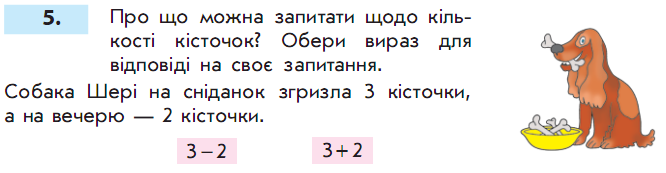 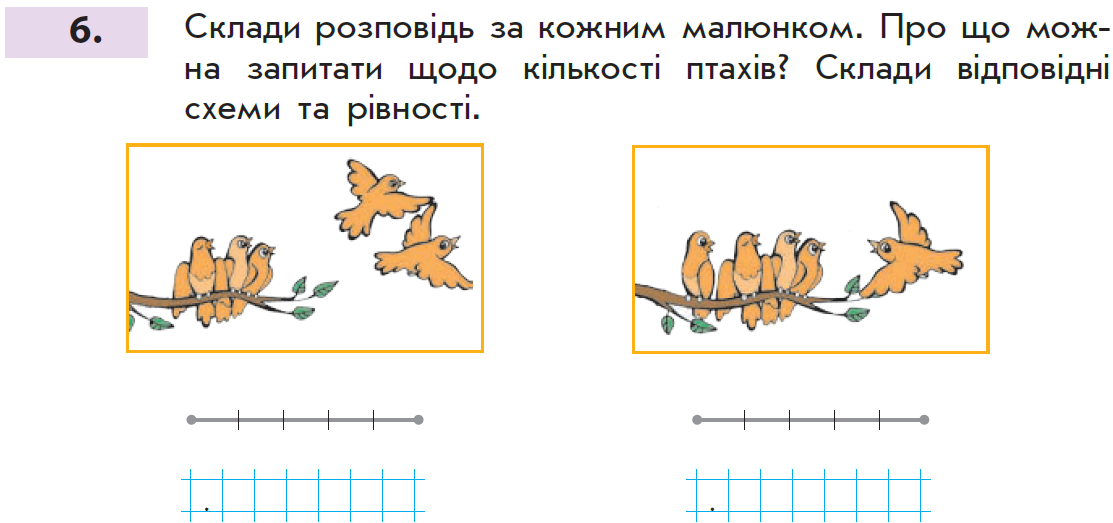 Результати підготовчої роботи
Опрацювання дій, що складають уміння розв'язувати прості задачі: